數字系統
十進位與二進位
常用數字系統
十進位
2
十進位
指用10個號碼（0, 1, 2, 3, 4, 5, 6, 7, 8, 9），代表一切數值。
不論多大，以進1位表示10倍，進二位代表100倍，依此類推的十進制數字系統。
3
冪（次方）
指乘方運算的結果。
10*10*10*10（連乘4次）稱之為10的4次方，可以用104表達。
2*2*2 （連乘3次）2的3次方可以用23表達。
n0=1（任何數的0次方，等於1）。
4
十進位
可以用10的次方來表達
例如：
2可以看成是2*100。
32可以看成是2*100+3*101
456可以看成是6*100+5*101+4*102
5
十進位練習
76如何表達？
1001如何表達？
6
解答
76 = 6*100+7*101
1001=1*100+0*101+0*102+1*103
7
二進位
二進位是計算技術中廣泛採用的一種數字系統。
二進位的數據是用0和1兩個數碼來表示的數。
它的基數為2，進位規則是「逢二進一」，借位規則是「借一當二」，由17世紀德國數理哲學大師萊布尼茲發現。
8
二進位轉換十進位
可以用2的次方來表達
例如：
0可以看成是0*20 = 0
1可以看成是1*20 = 1
10可以看成是0*20+1*21 = 2
101可以看成是1*20+0*21+1*22 = 5
9
二進位轉換十進位練習
111轉化為10進位是多少？
1001轉化為10進位是多少？
10
解答
111= 1*20+1*21+1*22 = 1+2+4 = 7
1001=1*20+0*21+0*22+1*23 = 1+0+0+8 = 9
11
十進位轉二進位（參考）
用2輾轉相除至結果為1 ，將餘數和最後的1從下向上倒序寫，就是結果（資料來源：http://labview360.com/forum/forum_posts.asp?tc=8IM0I0ASORCC）
例如：33 
33/2 = 16  餘 1
16/2 =   8  餘 0
  8/2 =   4  餘 0
  4/2 =   2  餘 0
  2/2 =   1  餘 0
故33的二進位數值是100001
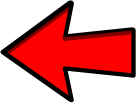 由下面的數字向上倒著寫
12
各數字對照表（參考）
13